ГБОУ СО «Краснотурьинская школа - интернат»
Математика 1 класс:«Свойства предметов»(учебник Математика 1 часть  ФГОС ОВЗ Т.В. Алышева)
Выполнил: учитель Швагирева Т.А.
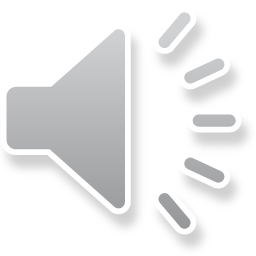 г. Краснотурьинск, 2022
Цель урока:
изучение свойств предметов.
Задачи урока:
различать и объединять предметы по цвету,   форме, размеру;
уметь выявлять и сравнивать предметы по их свойствам;
развивать внимание, наблюдательность, память, речь, умение рассуждать;
подготовка к изучению математики.
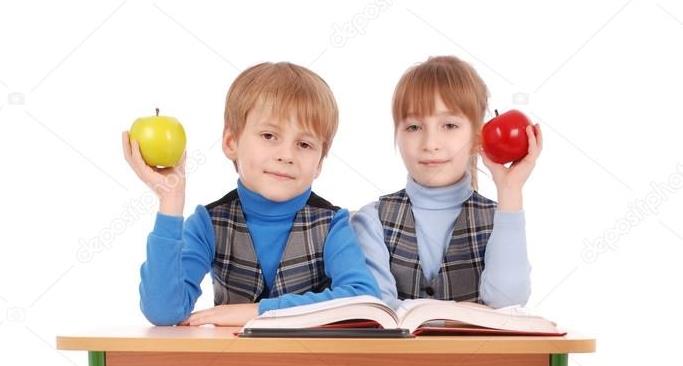 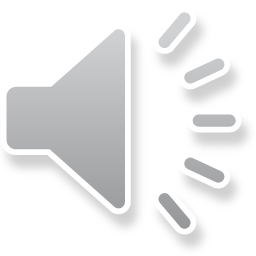 Вспомним основные цвета
красный
оранжевый
желтый
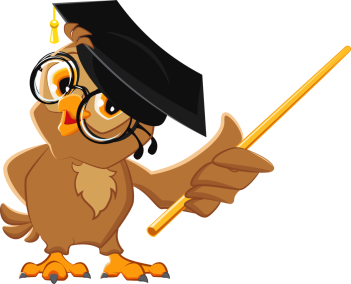 зеленый
синий
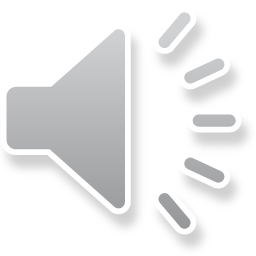 фиолетовый
Объединение предметов по цвету
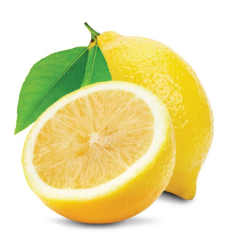 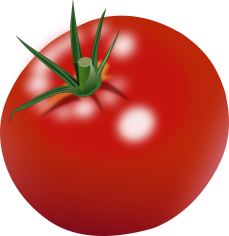 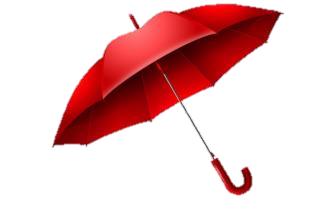 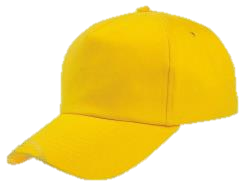 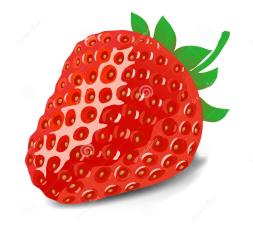 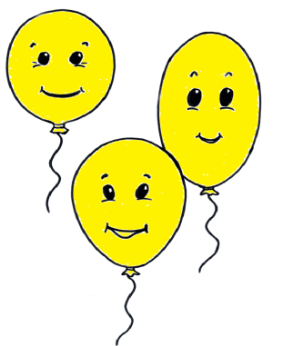 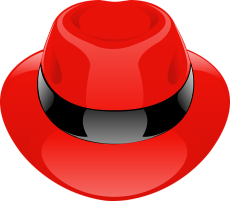 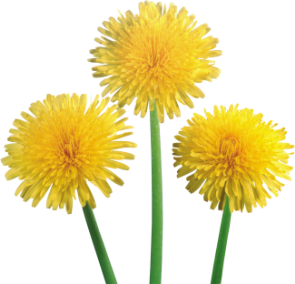 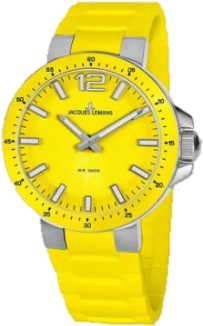 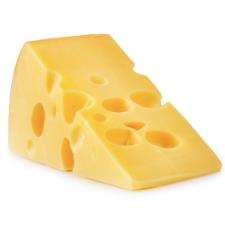 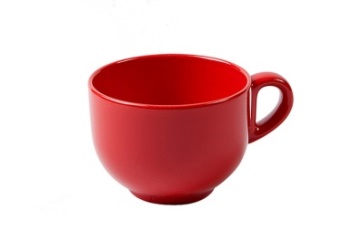 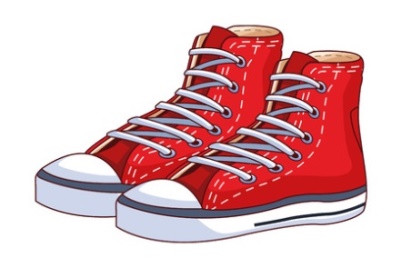 Предметы красного цвета
Предметы желтого цвета
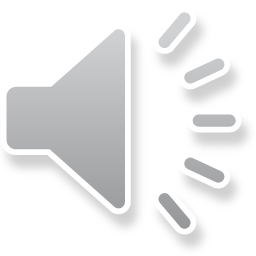 Объединение предметов по цвету
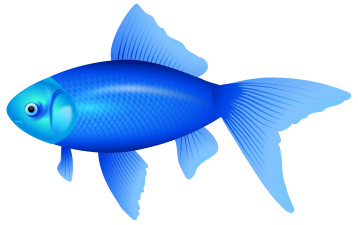 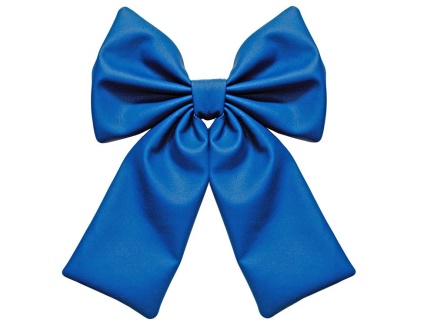 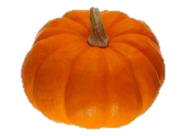 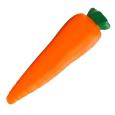 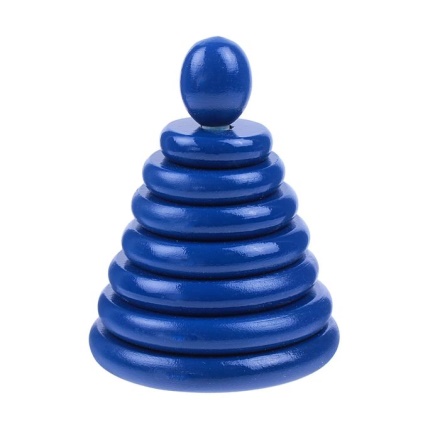 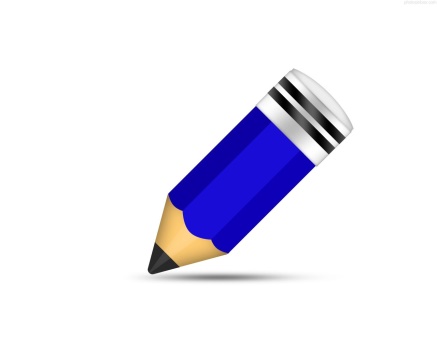 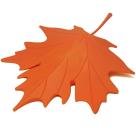 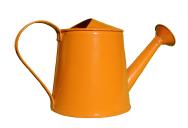 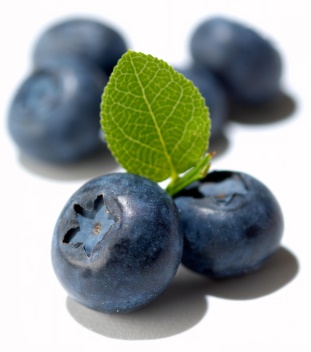 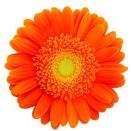 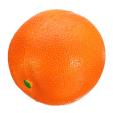 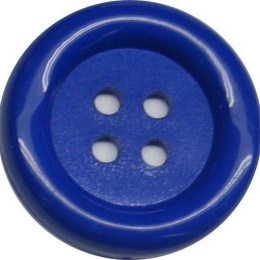 Предметы синего цвета
Предметы оранжевого цвета
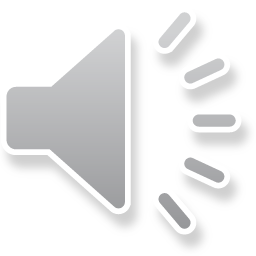 Объединение предметов по цвету
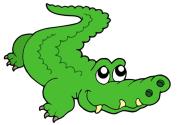 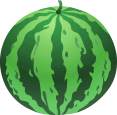 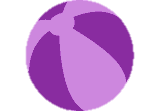 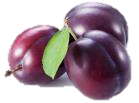 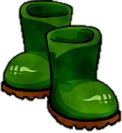 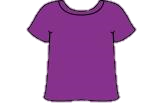 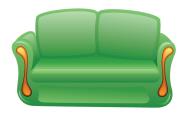 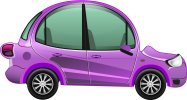 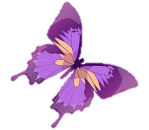 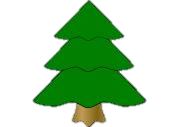 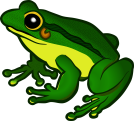 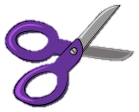 Предметы зеленого цвета
Предметы фиолетового цвета
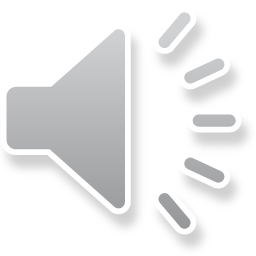 Вспомним основные геометрические фигуры
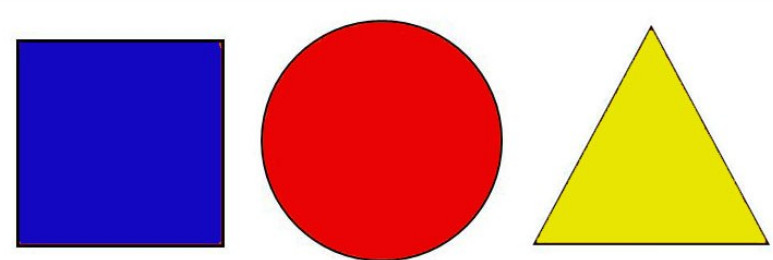 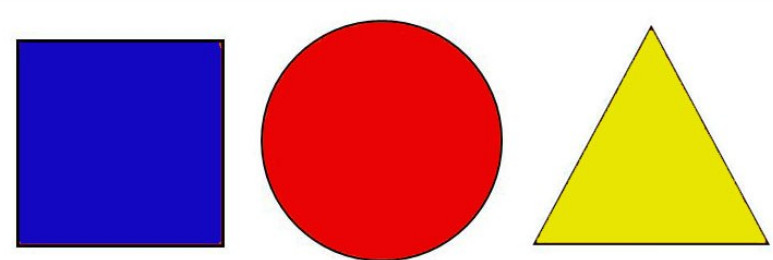 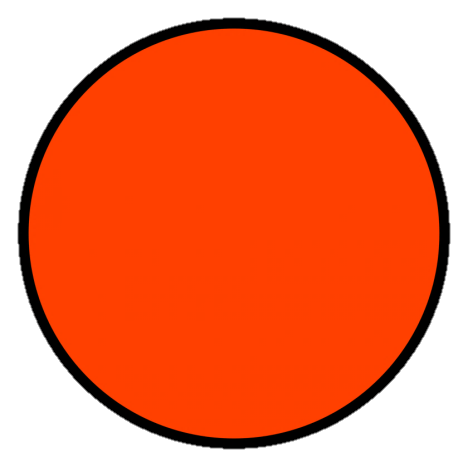 круг
квадрат
треугольник
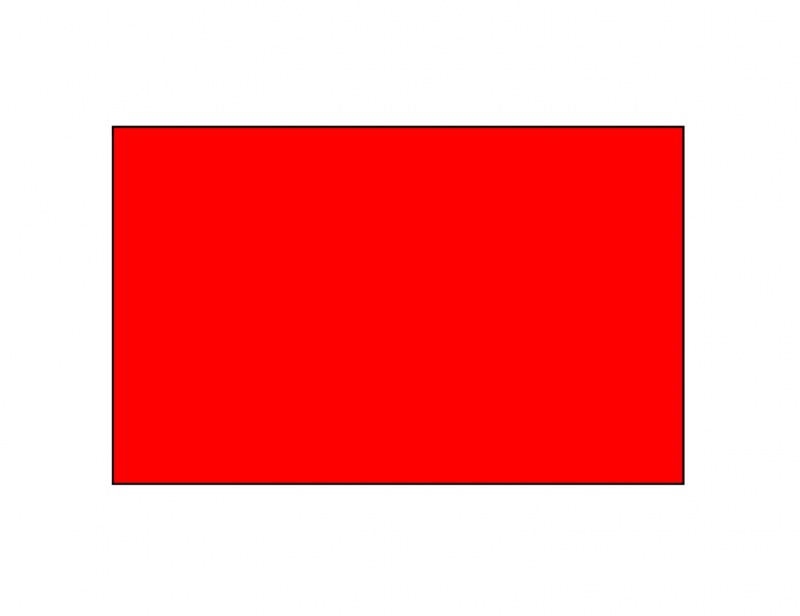 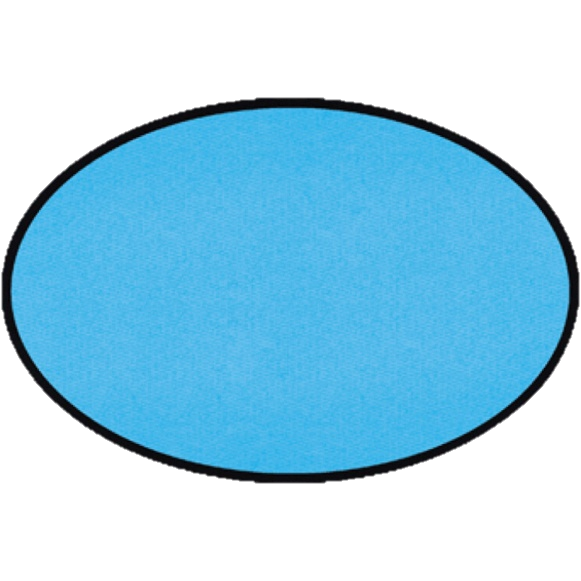 овал
прямоугольник
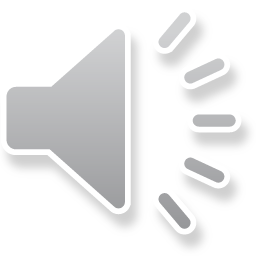 Объединение предметов по форме
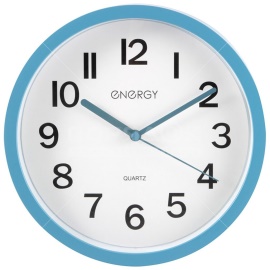 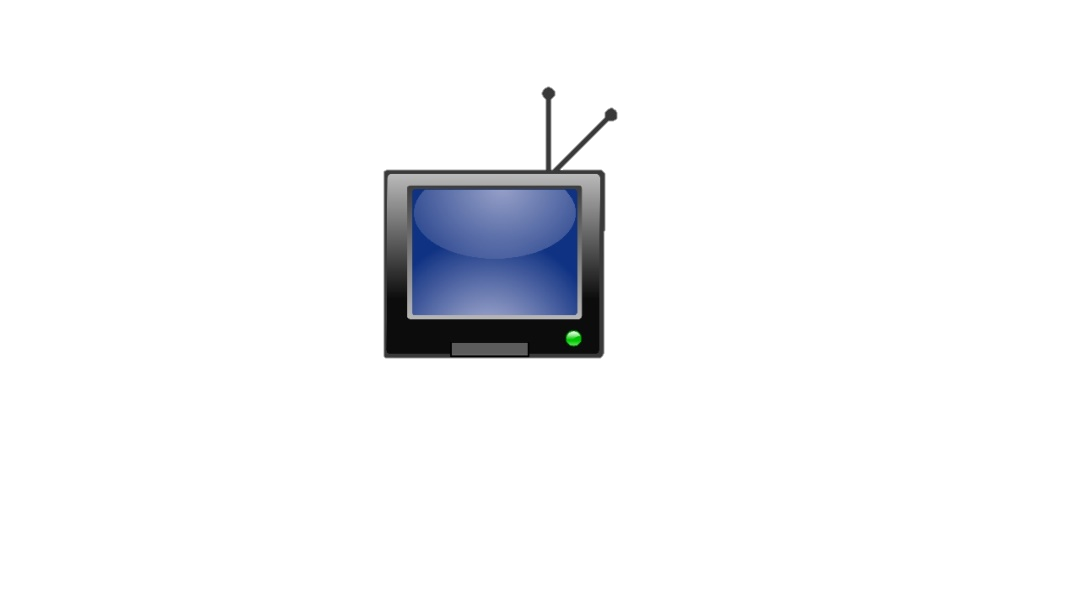 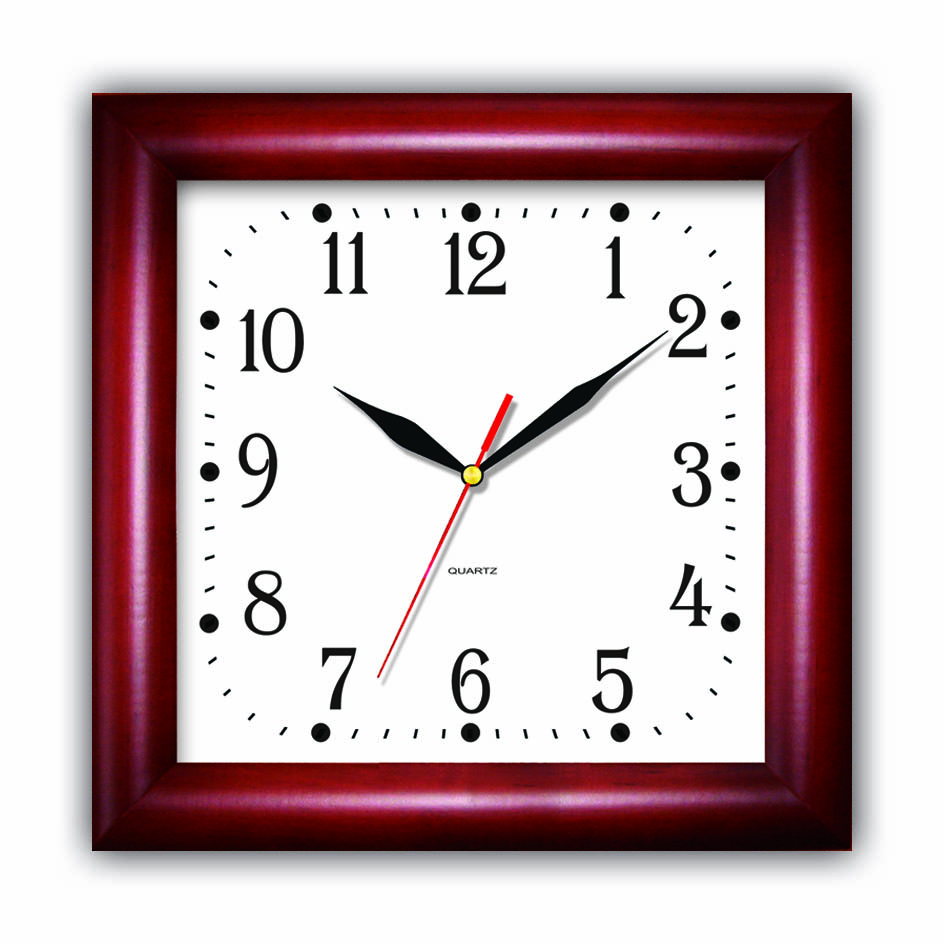 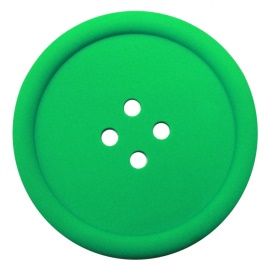 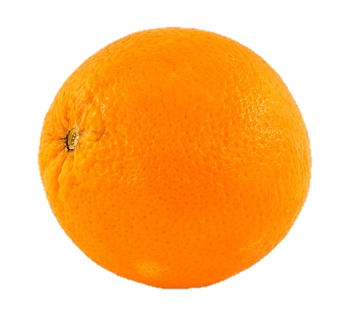 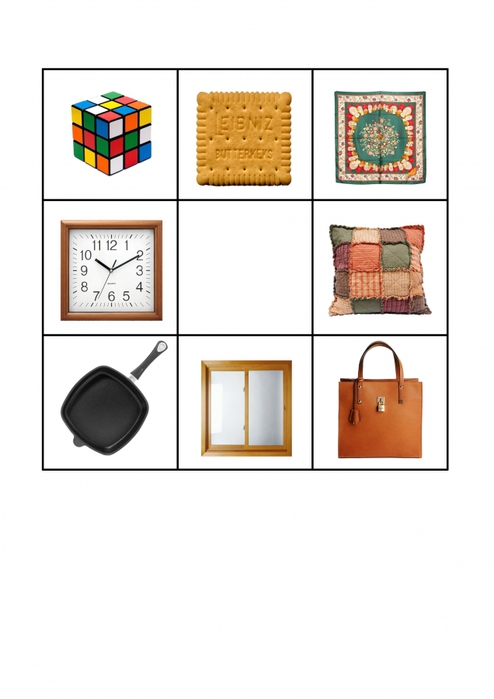 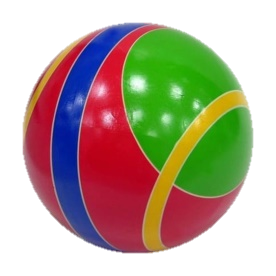 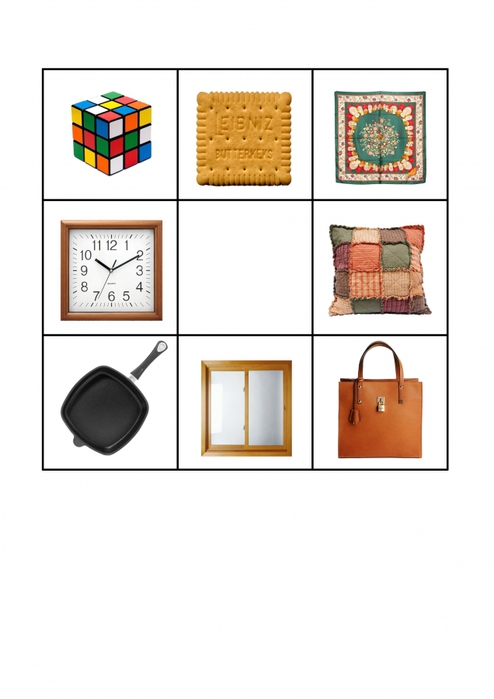 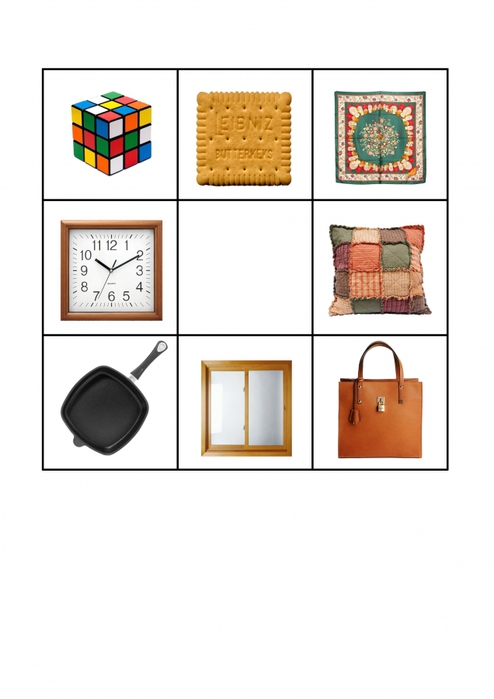 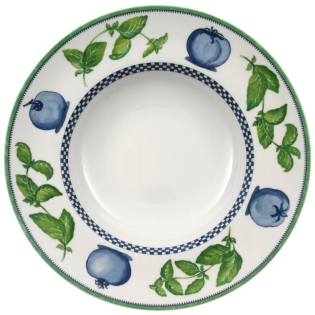 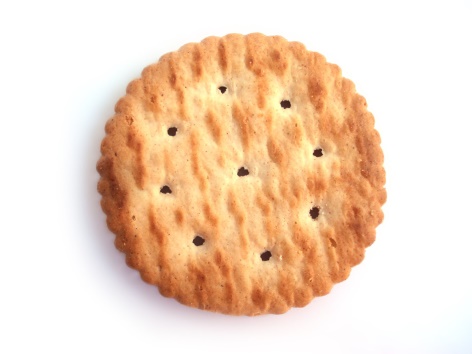 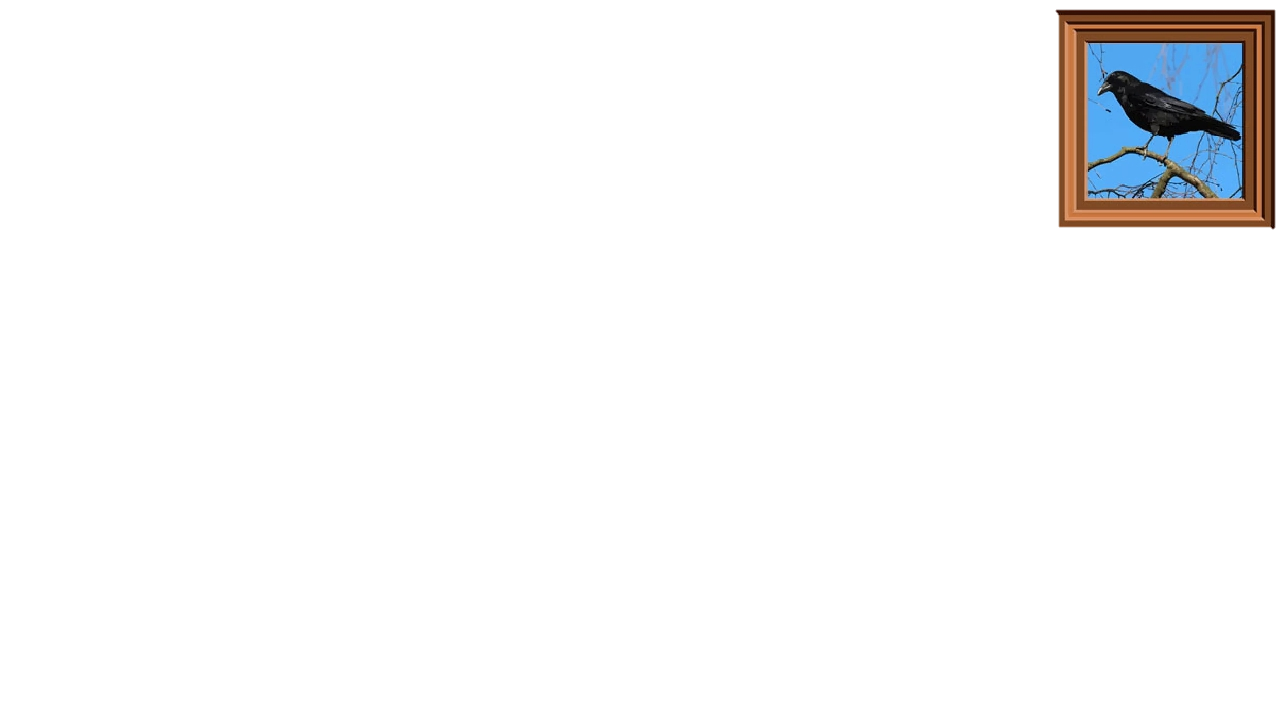 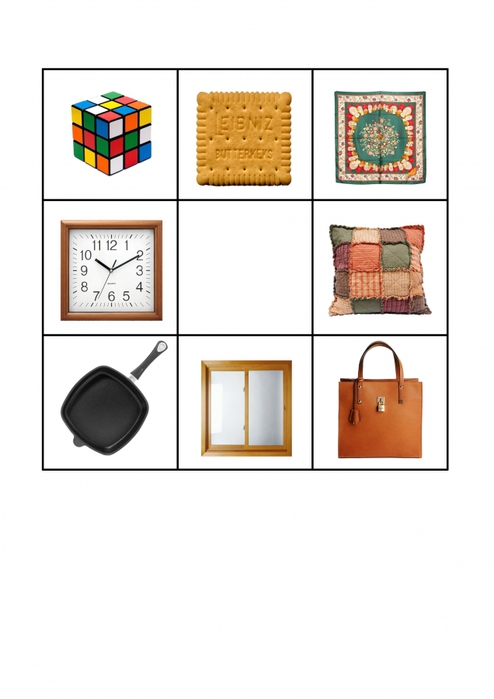 Что бывает круглым?
Что бывает квадратным?
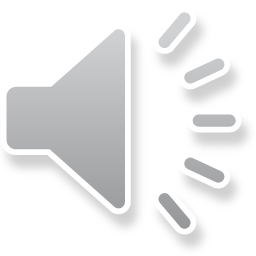 Объединение предметов по форме
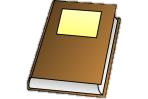 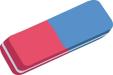 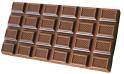 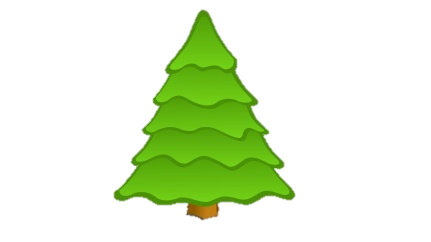 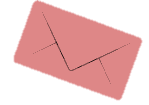 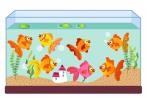 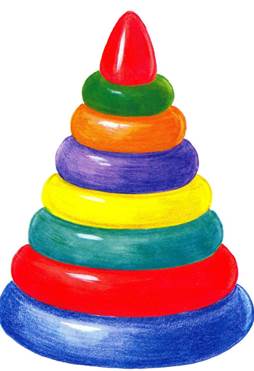 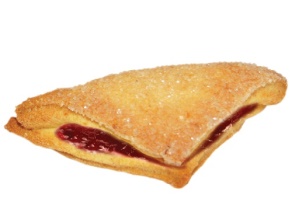 Что бывает прямоугольным?
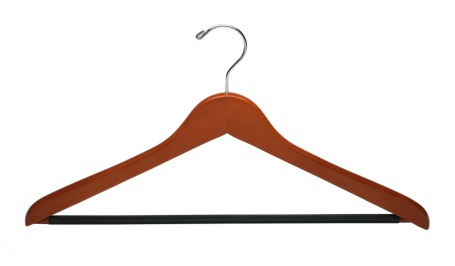 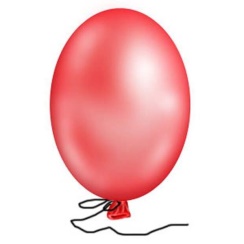 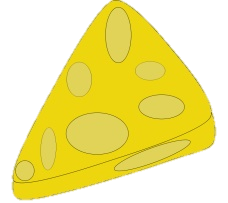 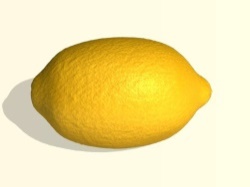 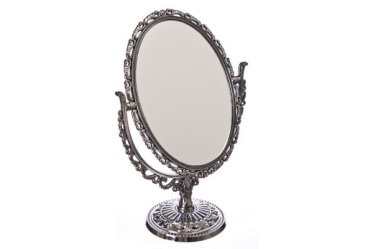 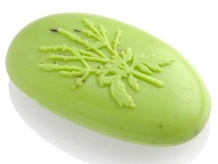 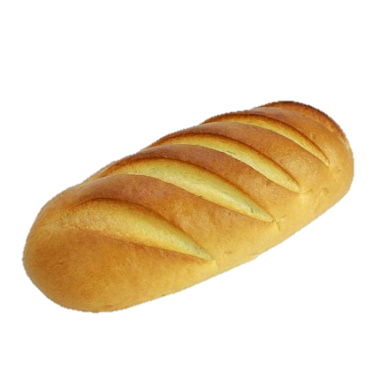 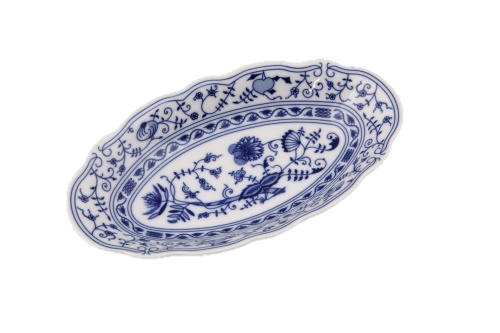 Что бывает треугольным?
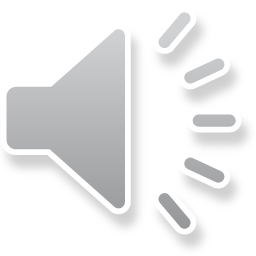 Что бывает овальным?
Покажи все предметы круглой формы
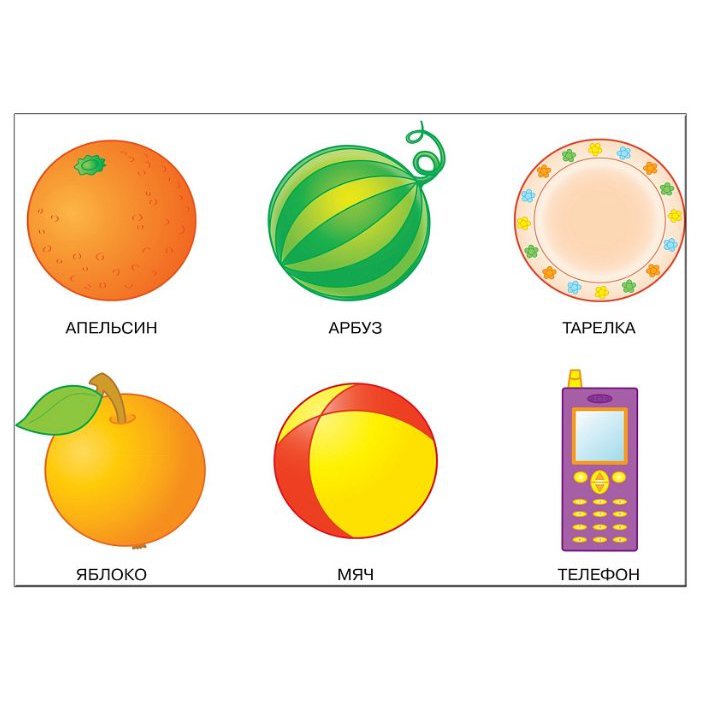 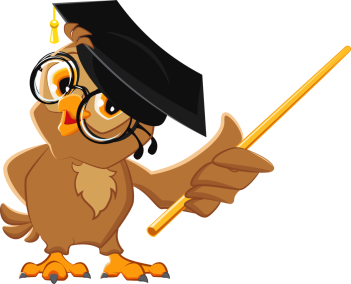 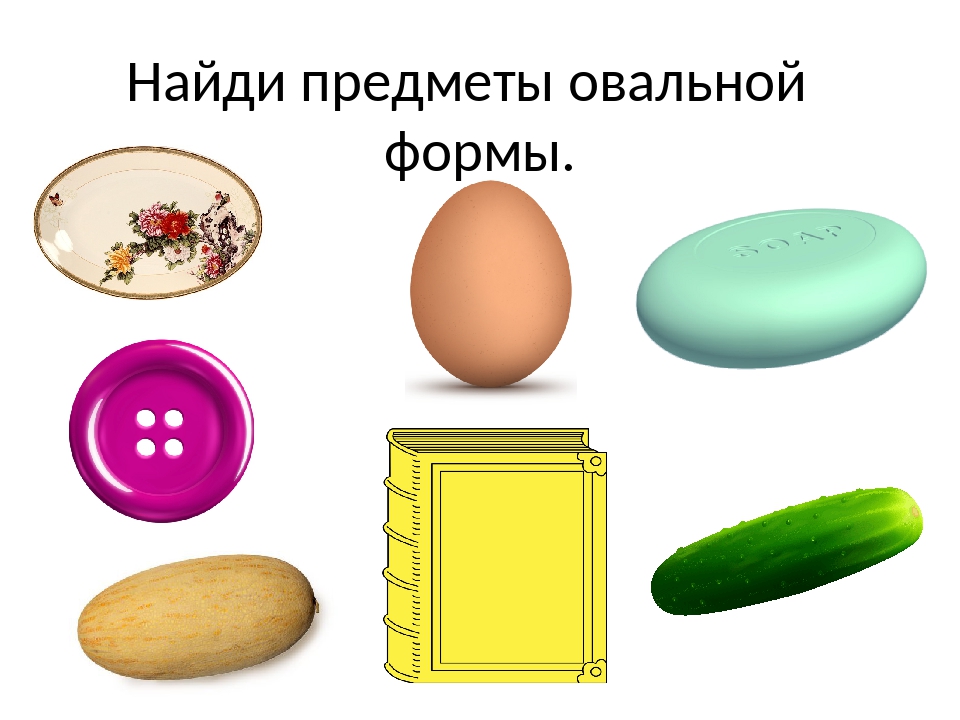 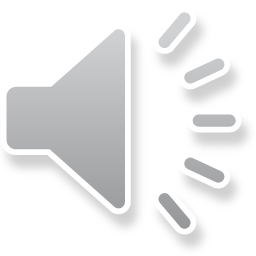 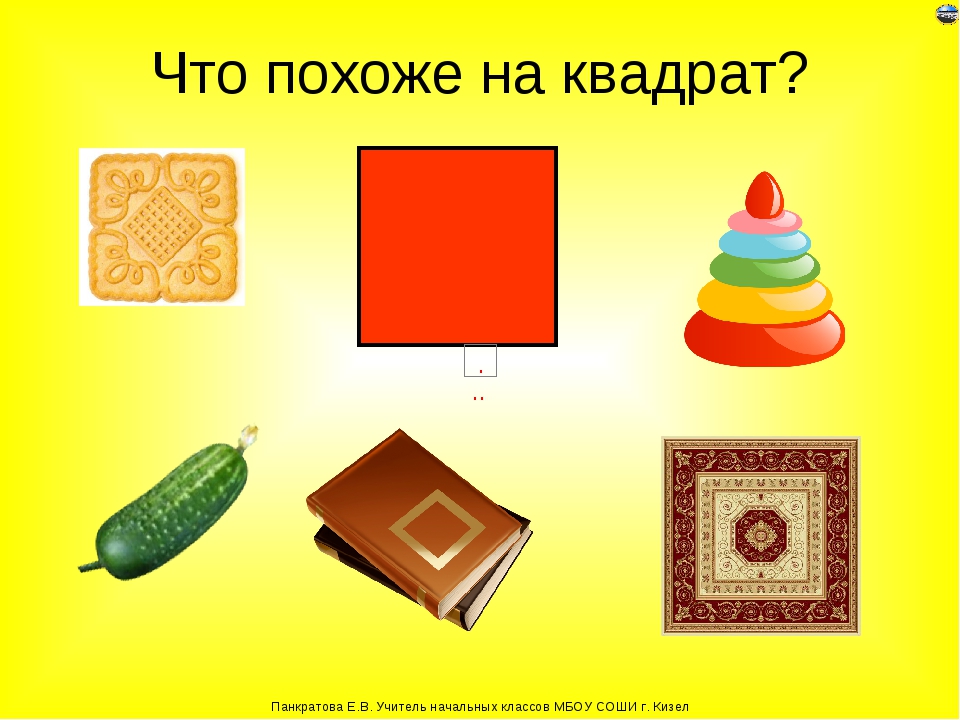 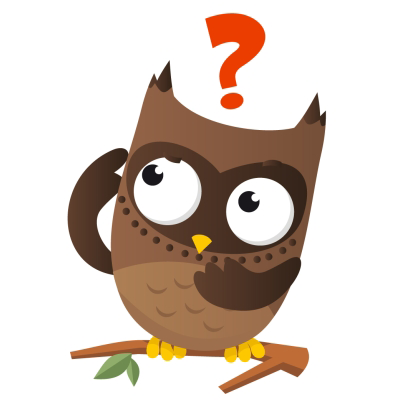 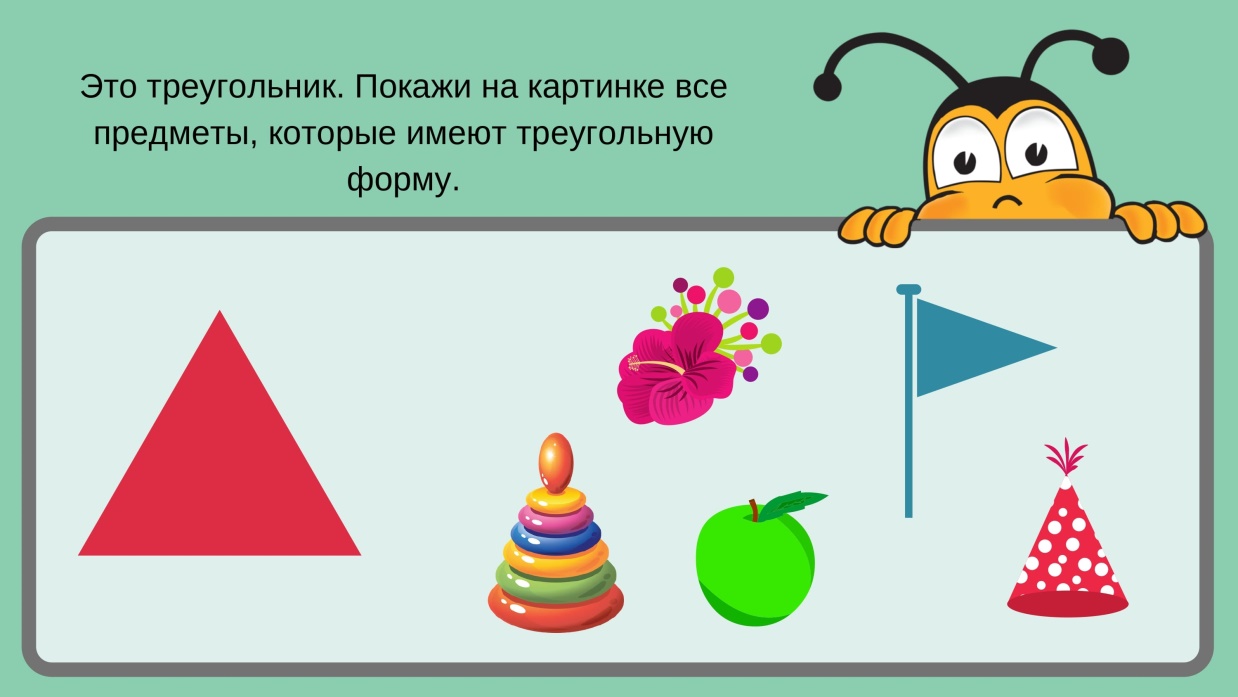 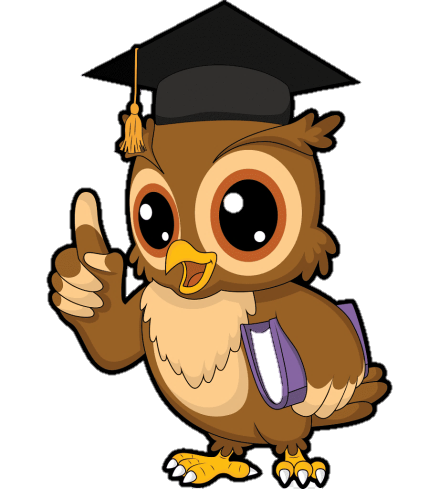 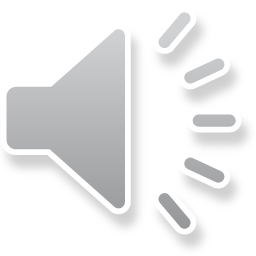 По каким признакам можно сравнивать предметы?
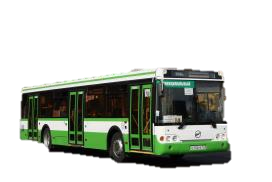 По величине
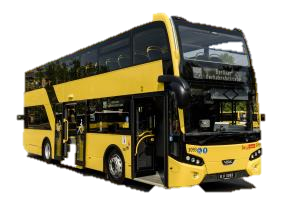 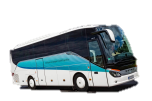 маленький
средний
большой
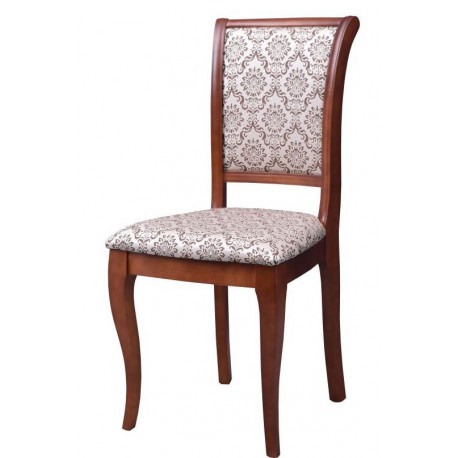 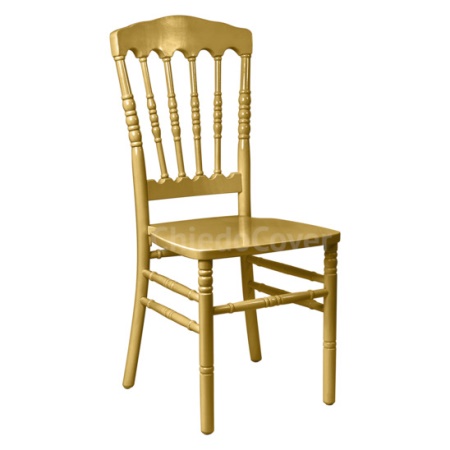 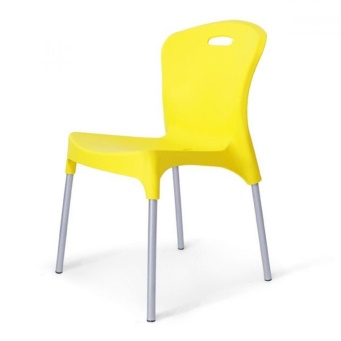 средний
маленький
большой
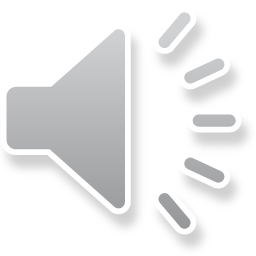 СРАВНИ ПРЕДМЕТЫ ВО ВЕЛИЧИНЕ
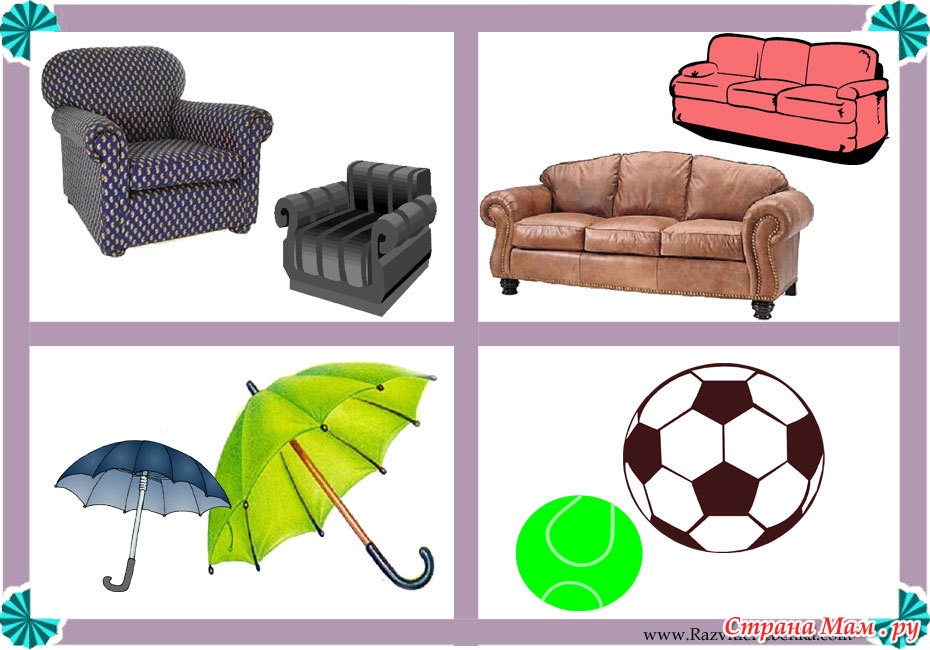 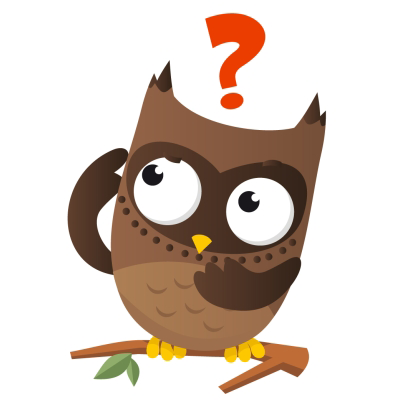 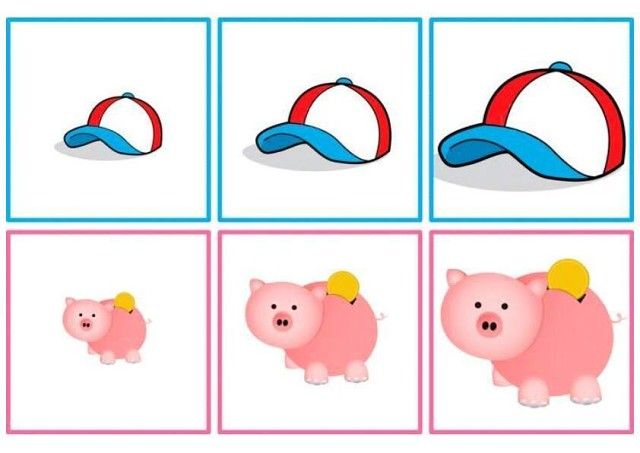 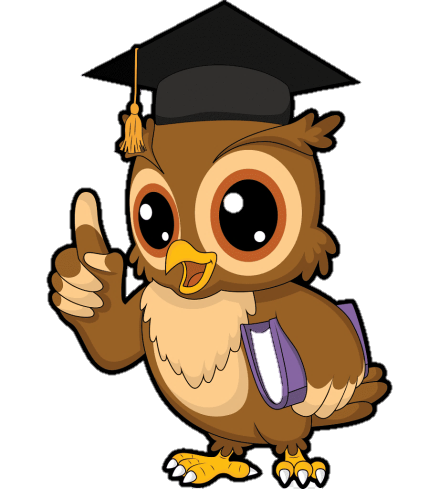 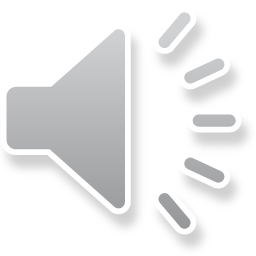 По каким признакам можно сравнивать предметы?
ПО ТОЛЩИНЕ
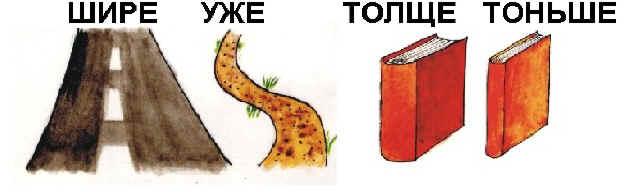 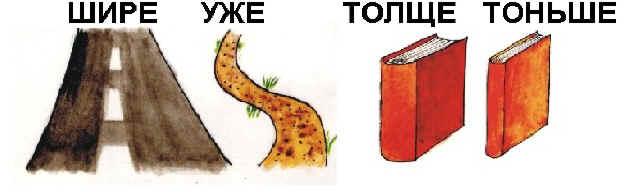 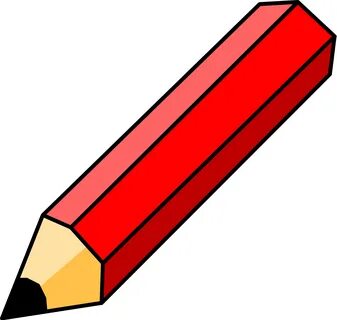 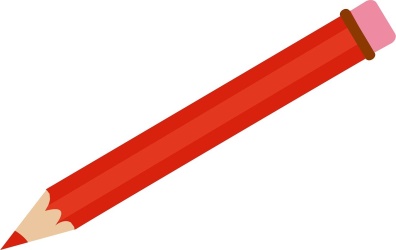 ТОЛСТЫЙ
тонкий
ТОЛСТАЯ
тонкая
ПО ШИРИНЕ
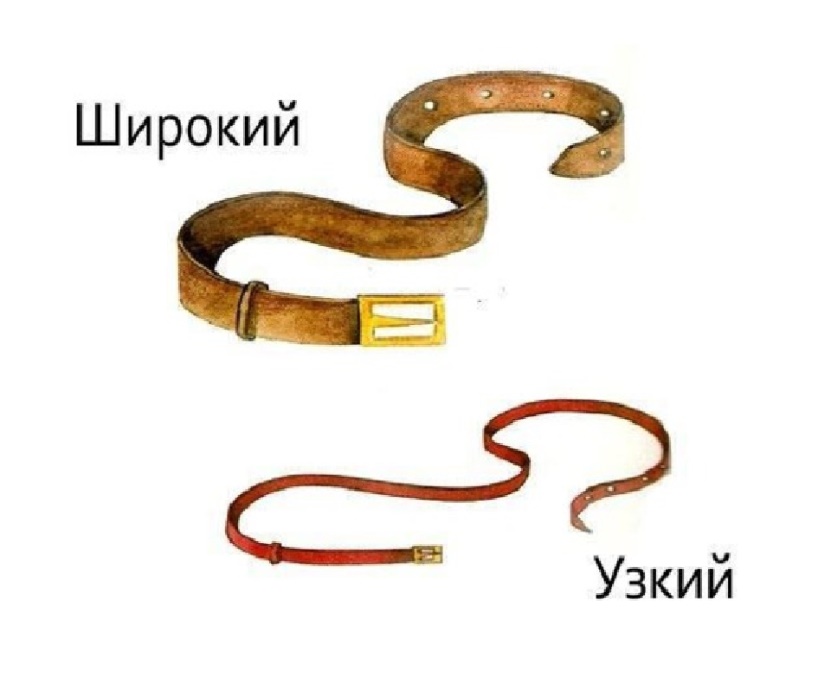 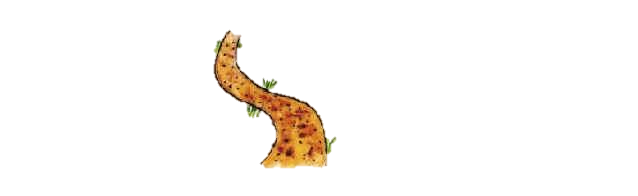 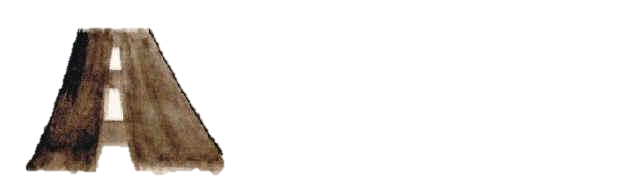 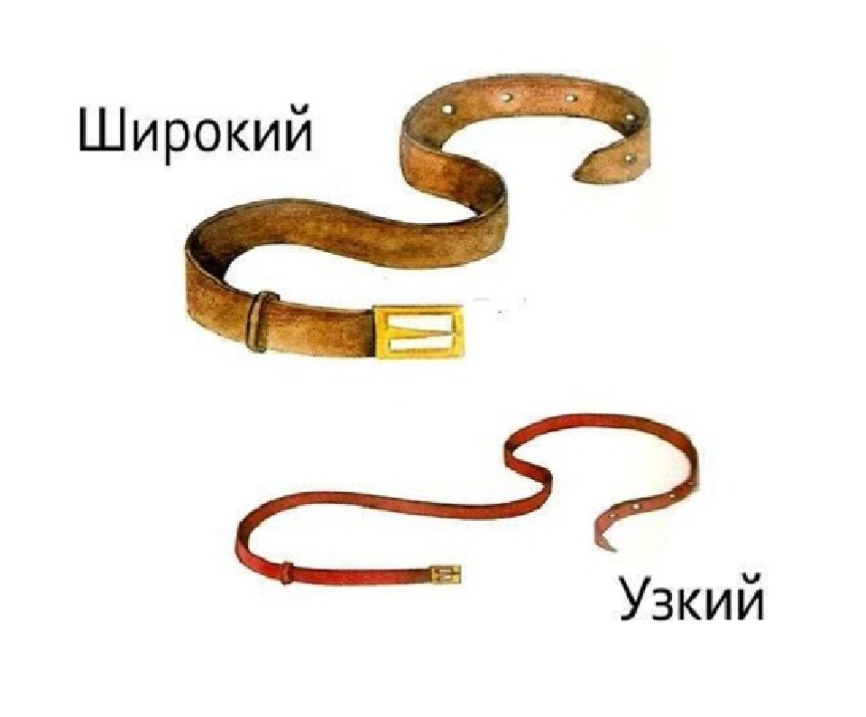 УЗКАЯ
ШИРОКАЯ
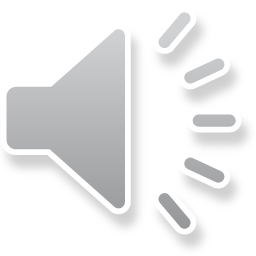 Сравни предметы по толщине и ширине
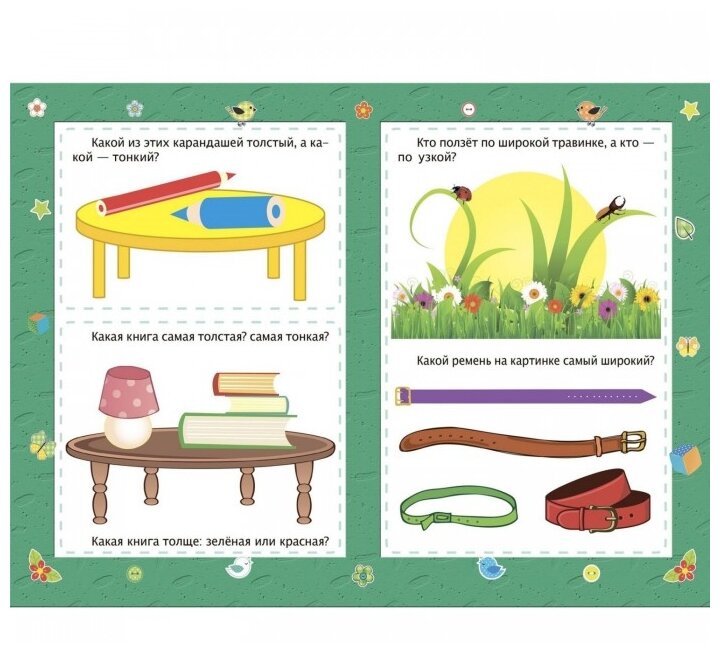 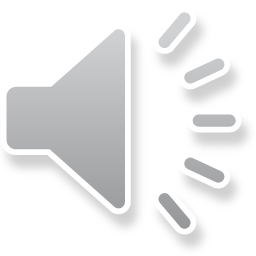 По каким признакам можно сравнивать предметы?
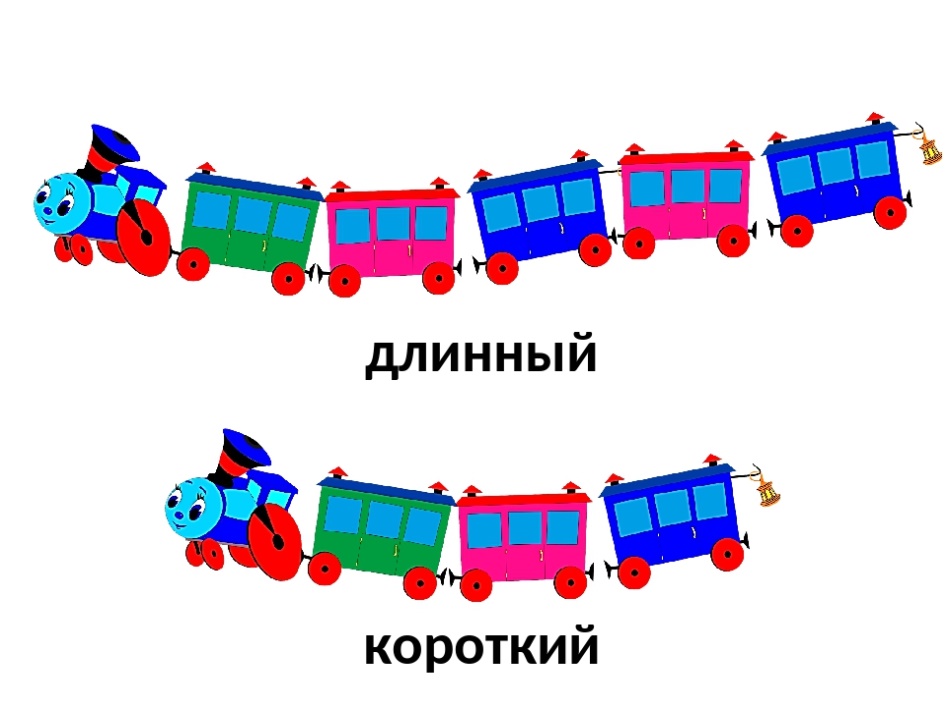 ПО ДЛИНЕ
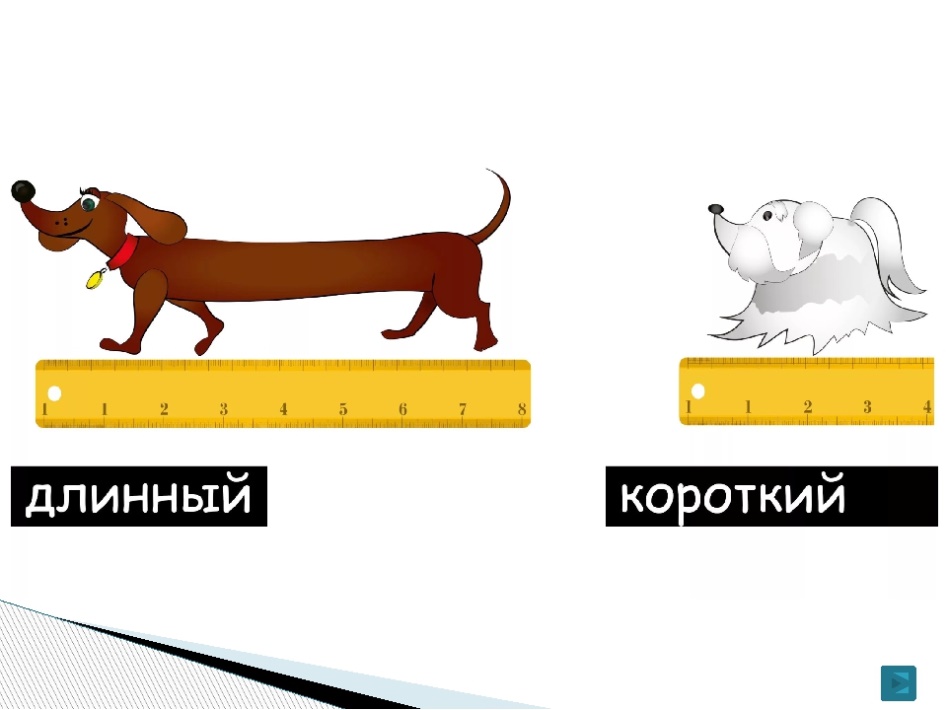 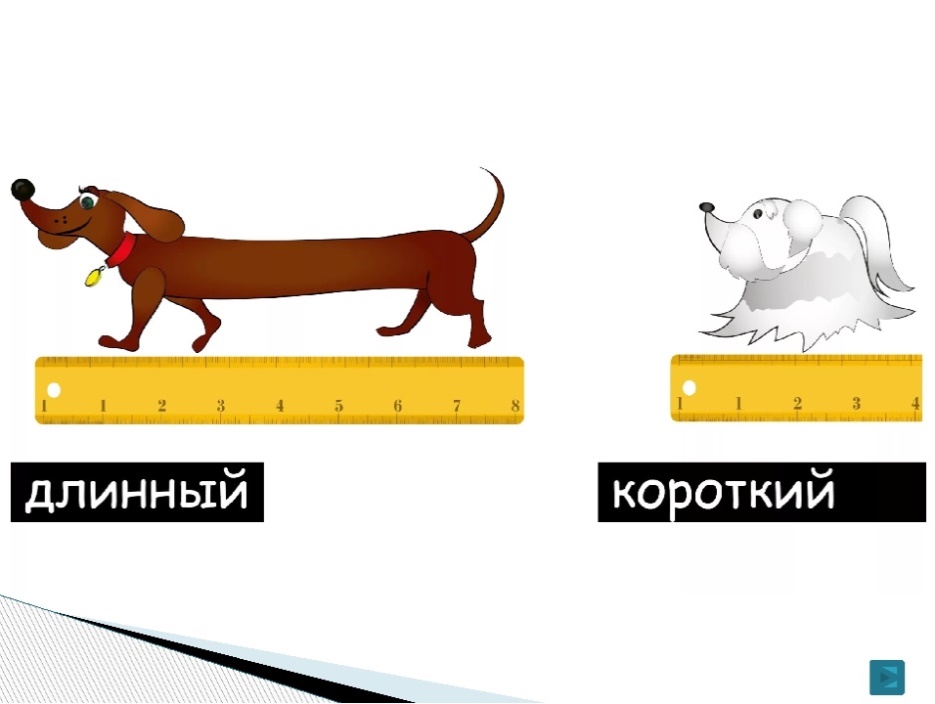 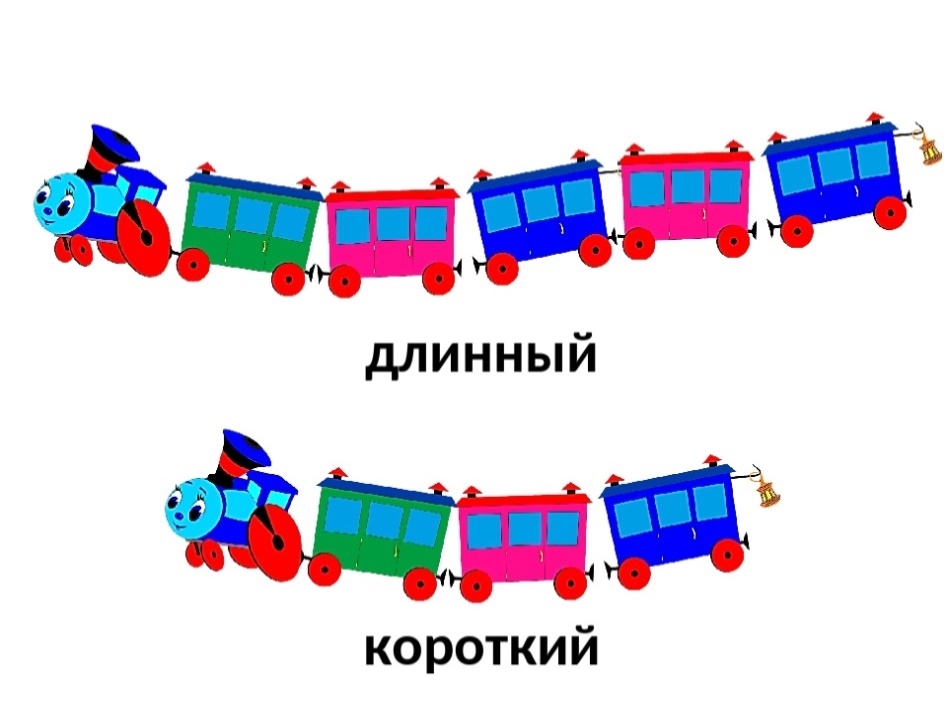 ПО ВЫСОТЕ
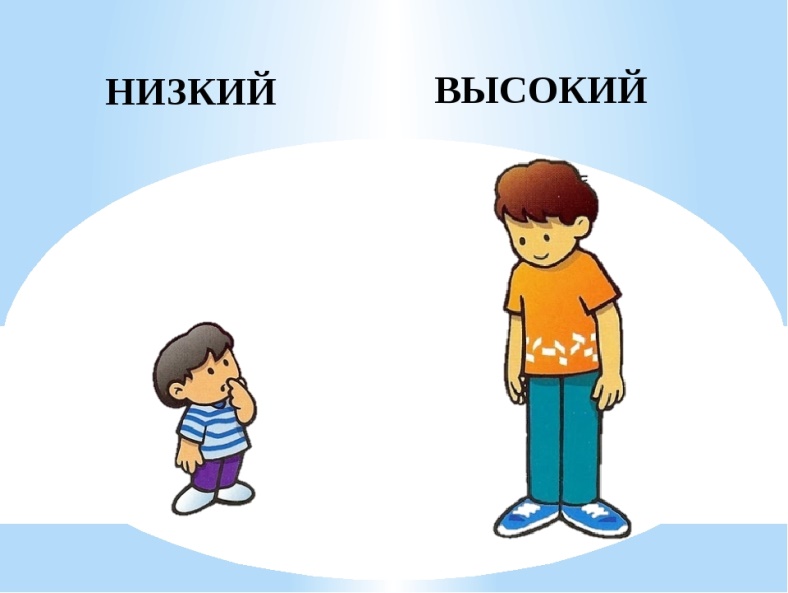 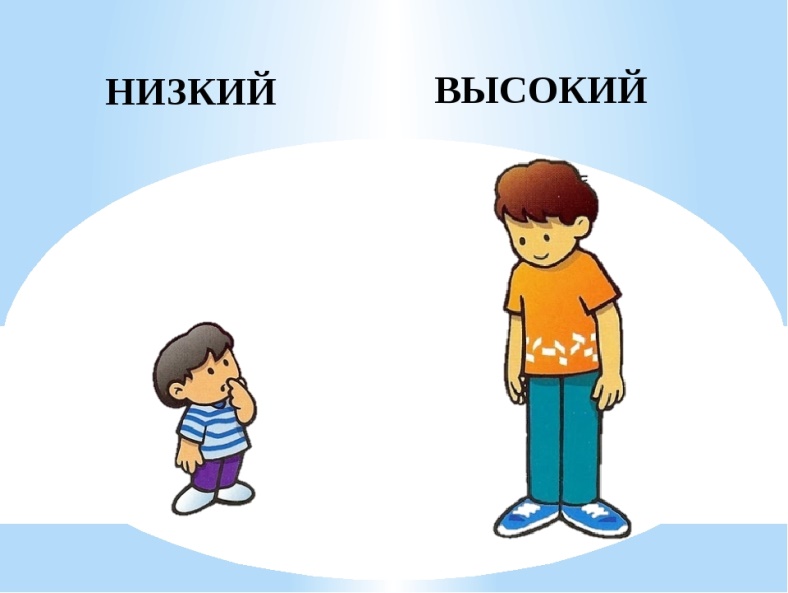 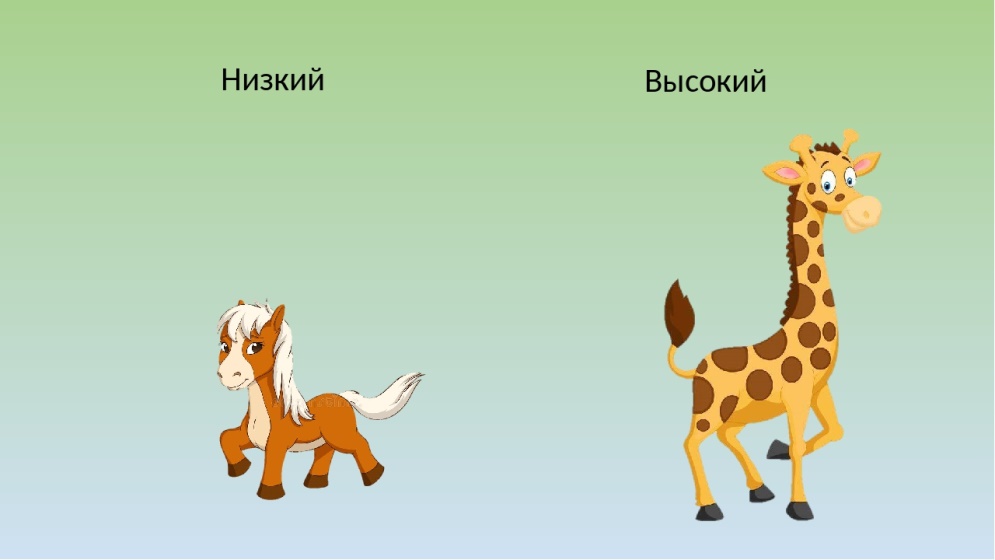 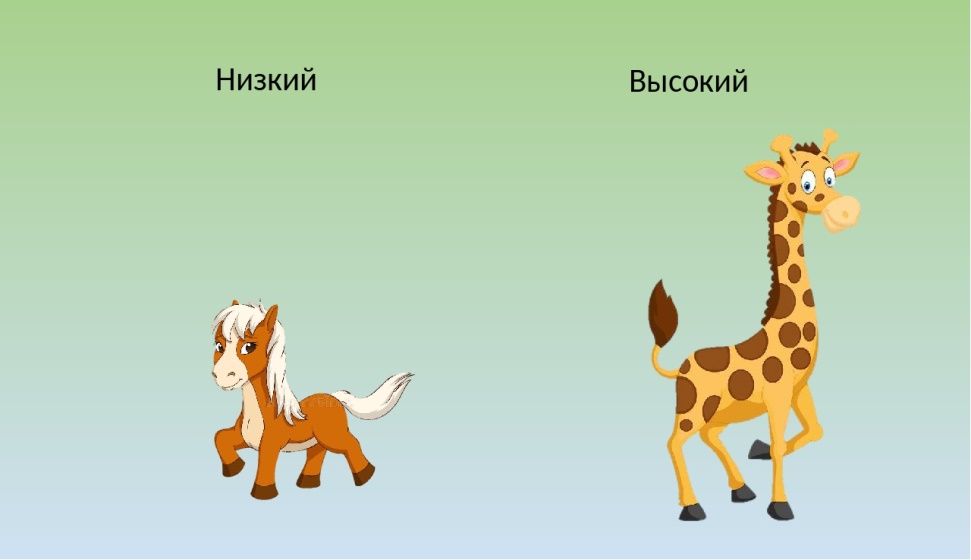 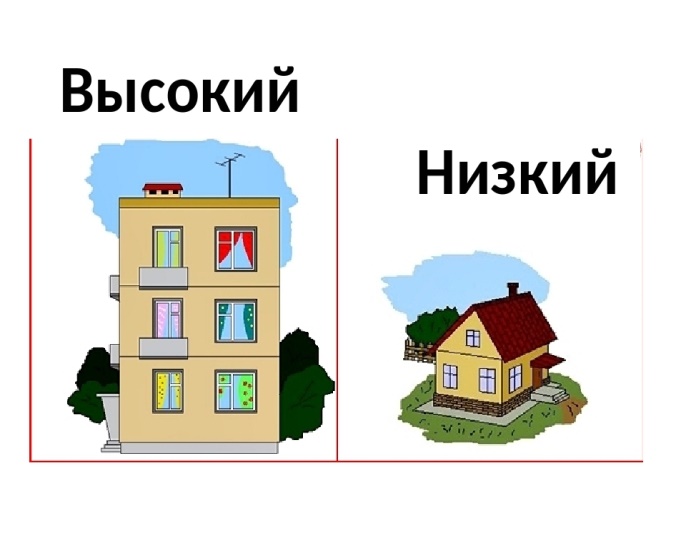 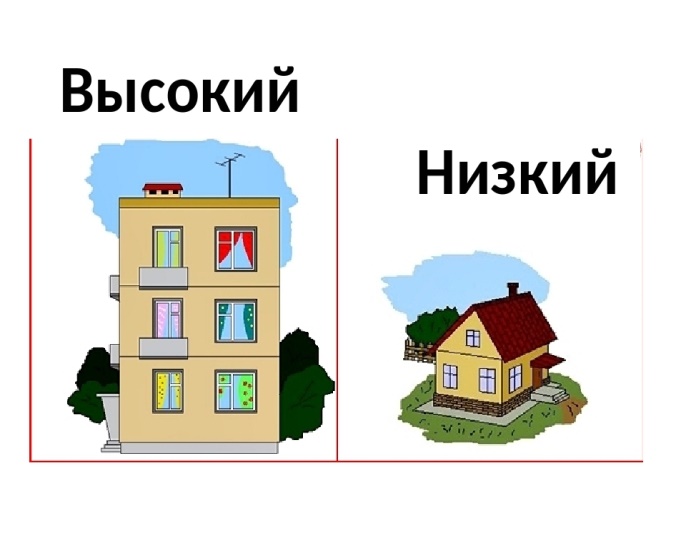 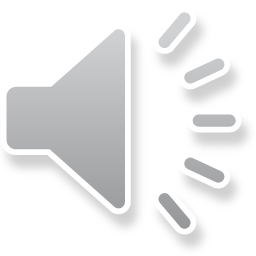 Сравни предметы по длине и высоте
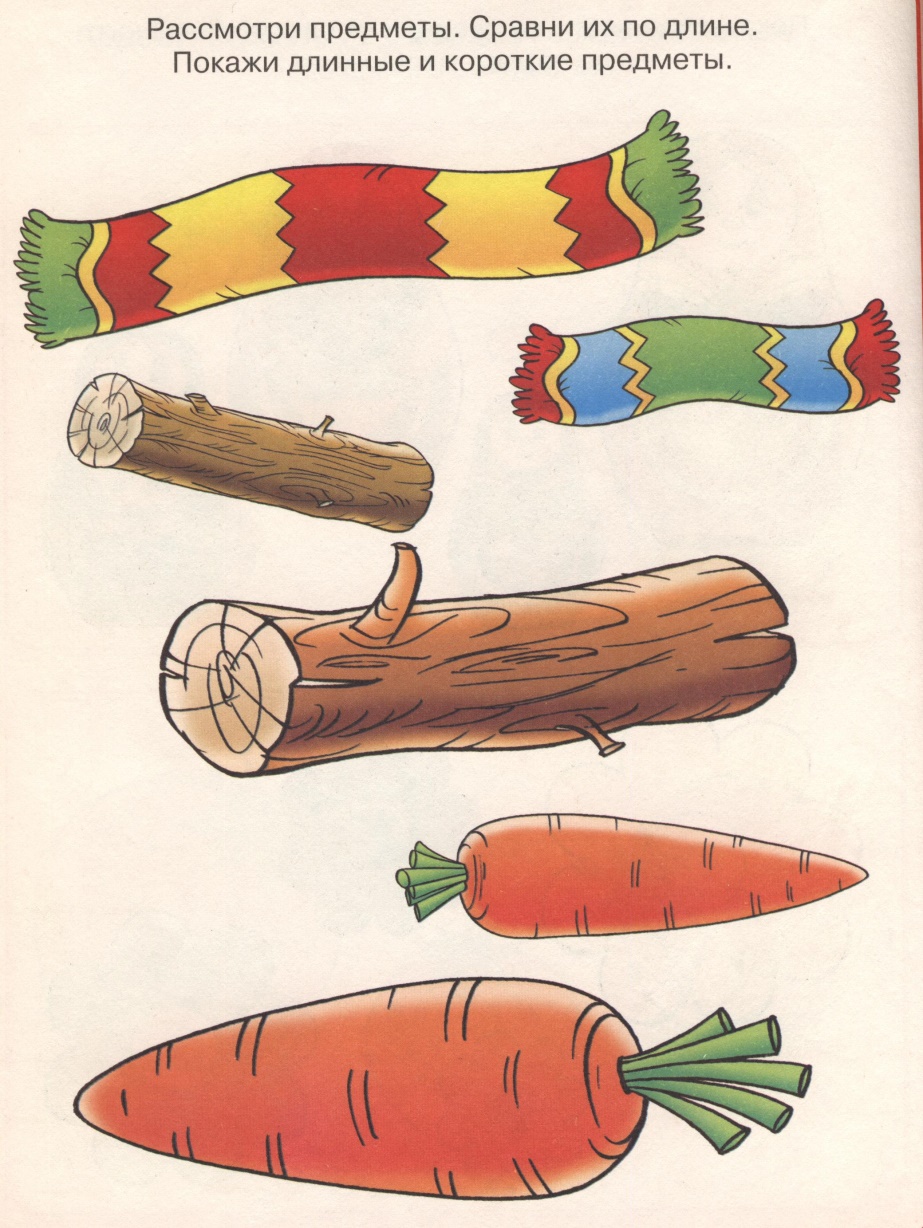 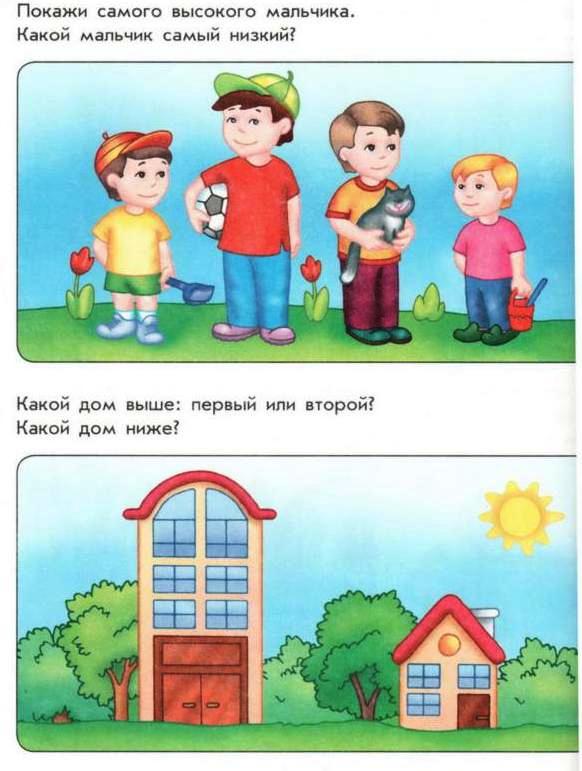 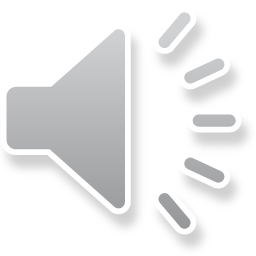 Мы изучили некоторые свойства предметов. Теперь мы знаем, что предмет имеет много свойств. Свойство предмета указывает на его цвет, форму, размер.
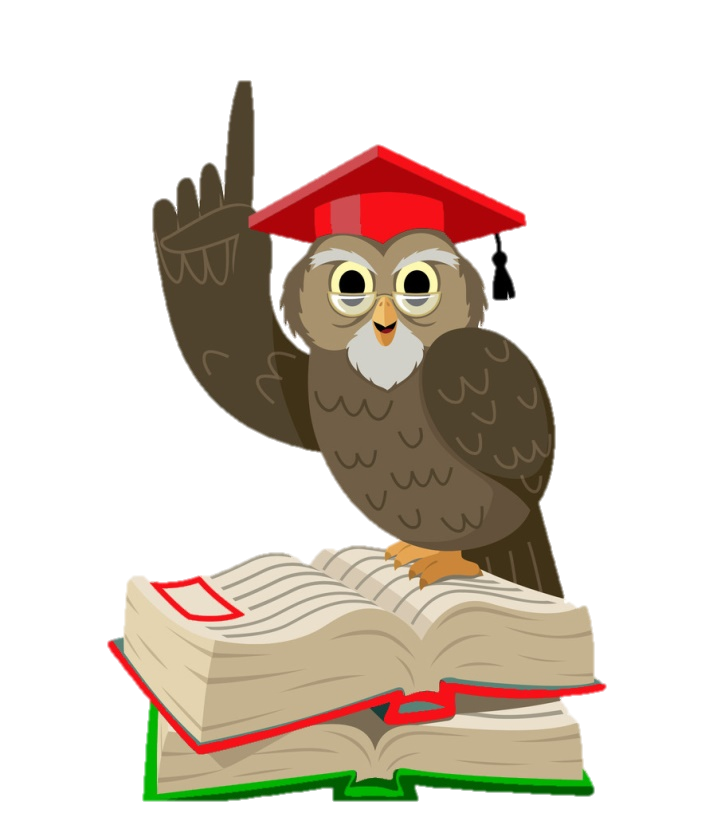 Спасибо за внимание!!!
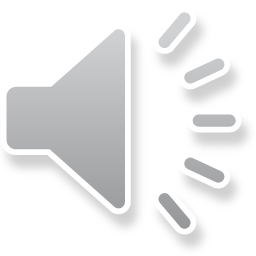